Огонь наш друг, огонь наш враг
Мы пока ещё дети совсем небольшие,
Но уже понимаем, что можно, что нет.
И мы знаем  -  огонь может быть нашим другом,
Ну а может врагом, привести нас к беде.
Огонь
Он таким бывает разным -Голубым и рыже-красным,Ярко-жёлтым и, ещё же,Олимпийским быть он может.
Тот огонь, что с нами дружен,Очень всем, конечно, нужен,Но опасен, если бродитСам собою на свободе!
Очень-очень важные правила!
Ребята, помните о том,Что нельзя шутить с огнёмКто с огнём неостороженУ того пожар возможен.
Не шутите с огнём!Я- огонь! Я – друг ребят.Но когда со мной шалят,Становлюсь тогда врагомИ сжигаю все кругом!
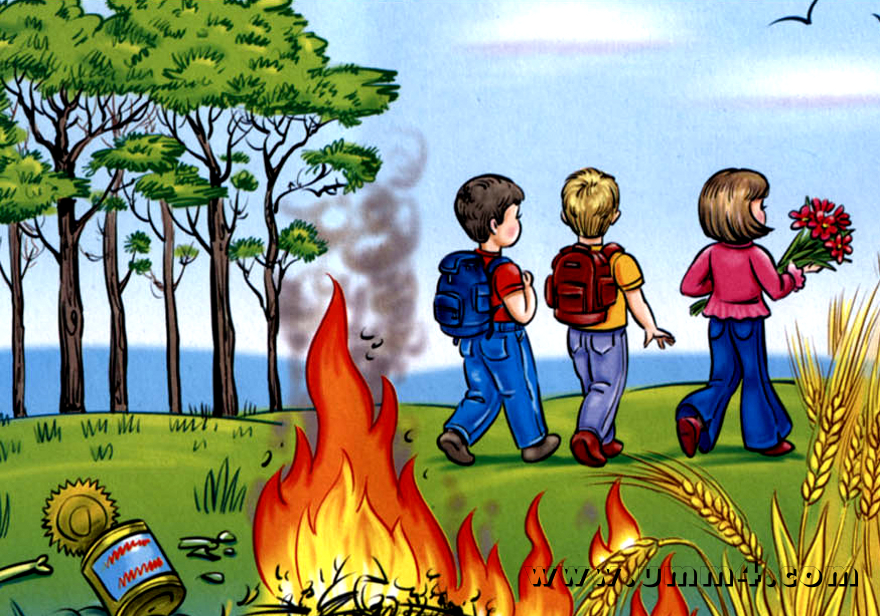 Не берите в руки спички!
Спички не тронь!В спичках огонь!Не играй, дружок, со спичкой,Помни, ты, она мала,Но от спички-невеличкиМожет дом сгореть дотла.
Чтобы лес, звериный дом,Не пылал нигде огнём,Чтоб не плакали букашки,Не теряли гнёзда пташки,А лишь пели песни птички,Не берите в руки спички!
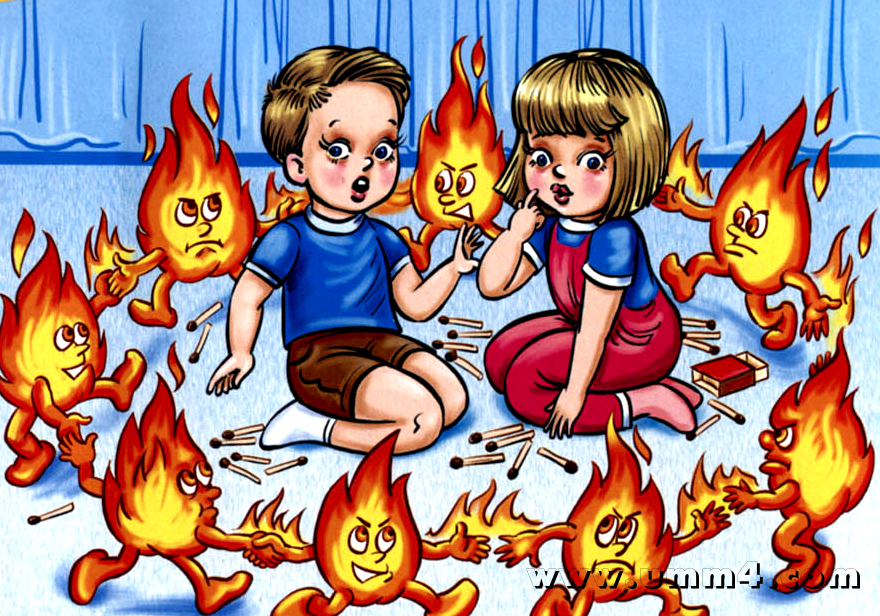 Огонь наш враг.                   Будь осторожен
С газом будь осторожен,             От газа пожар возможен!
                Не суши белье над газом.             Все сгорит единым разом!
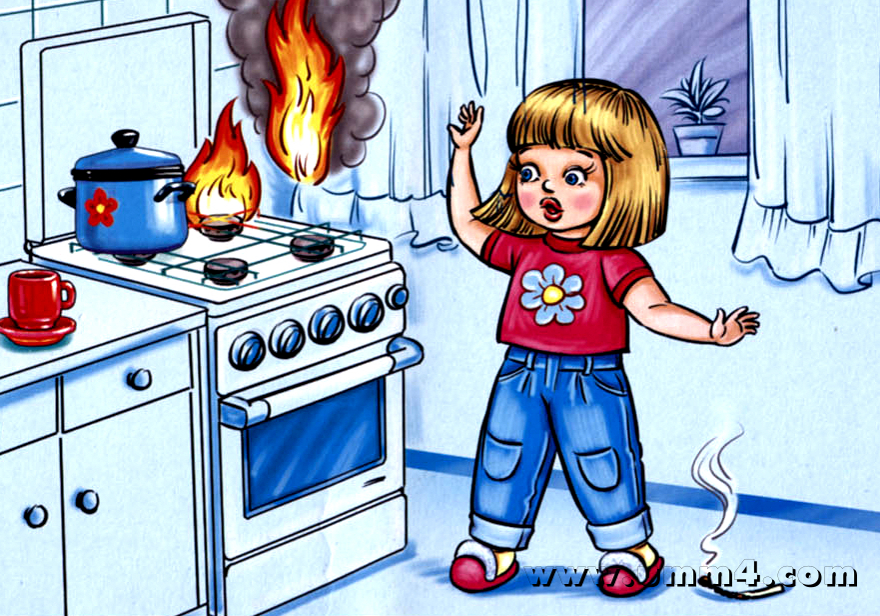 Вспомни про утюг.
Погладить рубашку и брюки          Утюг вам поможет, всегда,          Сухими должны быть руки          И целыми провода.
             Включен утюг, хозяев нет,          На простыне дымится след.          Ребята, меры принимайте,          Утюг горячий выключайте!
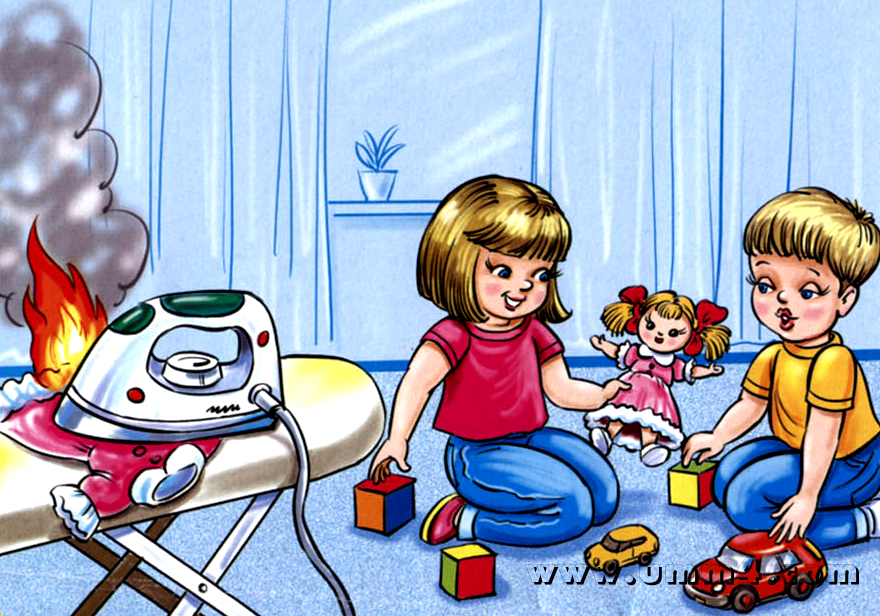 Ёлка и огонь.
Во избежанье всяких бед,          Огню на елку хода нет!
              Не нужно праздник омрачать,
              А просто правила соблюдать.
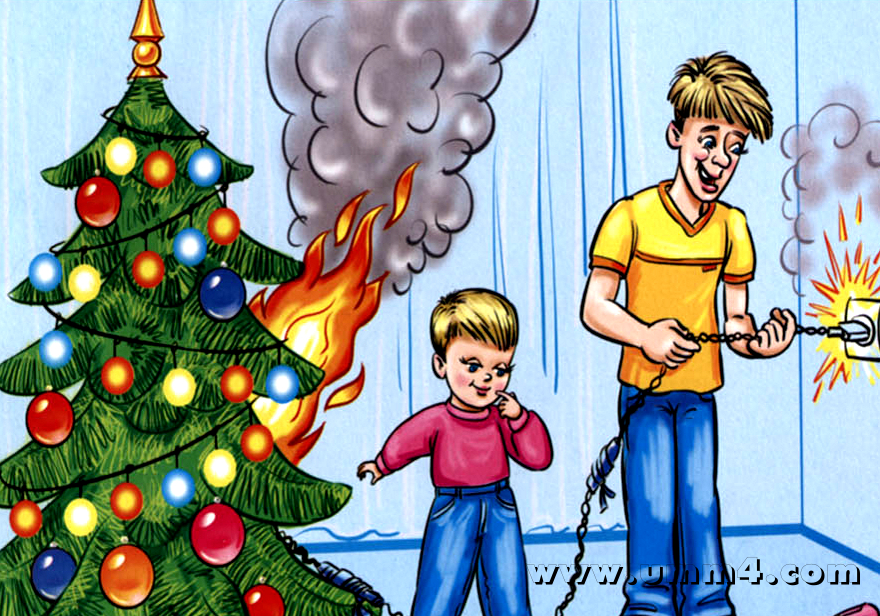 Запомните дети
Запомните, дети,Правила эти:Ты о пожаре услыхал,Скорей об этом дай сигнал!
Пусть помнит каждый гражданинПожарный номер — 01!
Хочешь ты салют устроить…
Хочешь ты салют устроить?Хорошо, не станем спорить,Только, чтоб не пострадатьНужно в помощь взрослых звать!
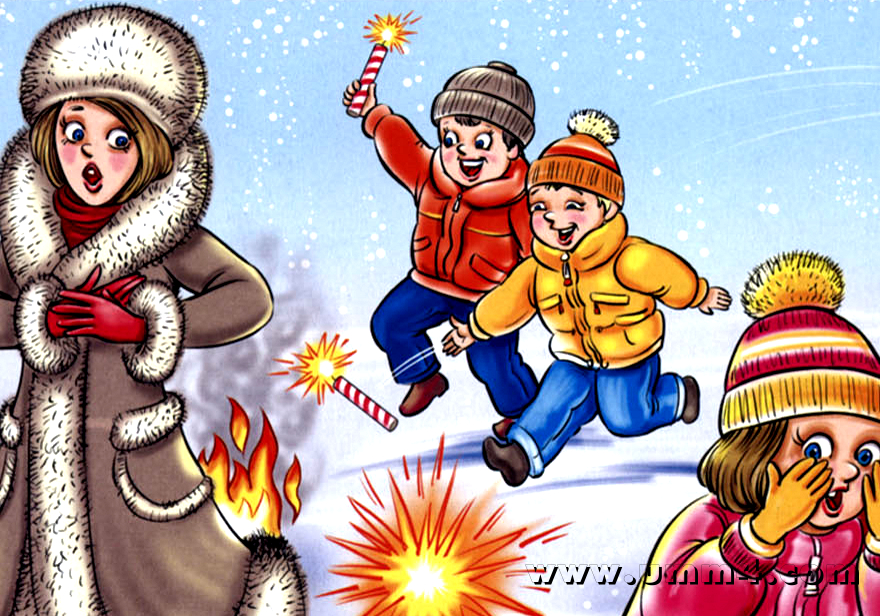 Очень важные правила
Очень важные правила! Чтобы пожаров избежать,Нужно много детям знать.
Деревянные сестричкиВ коробочке — это спички.Вы запомните, друзья,Спички детям брать нельзя!
Если увидишь огонь или дым,Скорее звони, телефон — 01.
Если слаб огонь, скорейТы водой его залей.
Но не вздумай воду литьТам где электричество,Телевизор и утюг,Миксер и розеткуОбходите сторонойМаленькие детки.
Звони в «01»
Дым и огонь не к добру, так и знай,Взрослых на помощь скорей призывай,И в «01» поскорее звони:Срочно пожарных! Помогут они!
Презентацию подготовили
Дети детского сада №4
                                          Подготовительная группа 


                            Воспитатель: Хрупова Любовь Геннадьевна
              Директор детского сада №4: Орлова Ирина Николаевна
                   
                                                     посёлок Семибратово
                                                    
                                                                2015 год